Fig. 1. (a) Changing trends in the use of DMARDS over the 15-yr study period from 1987 to 2002. (b) Changing trends ...
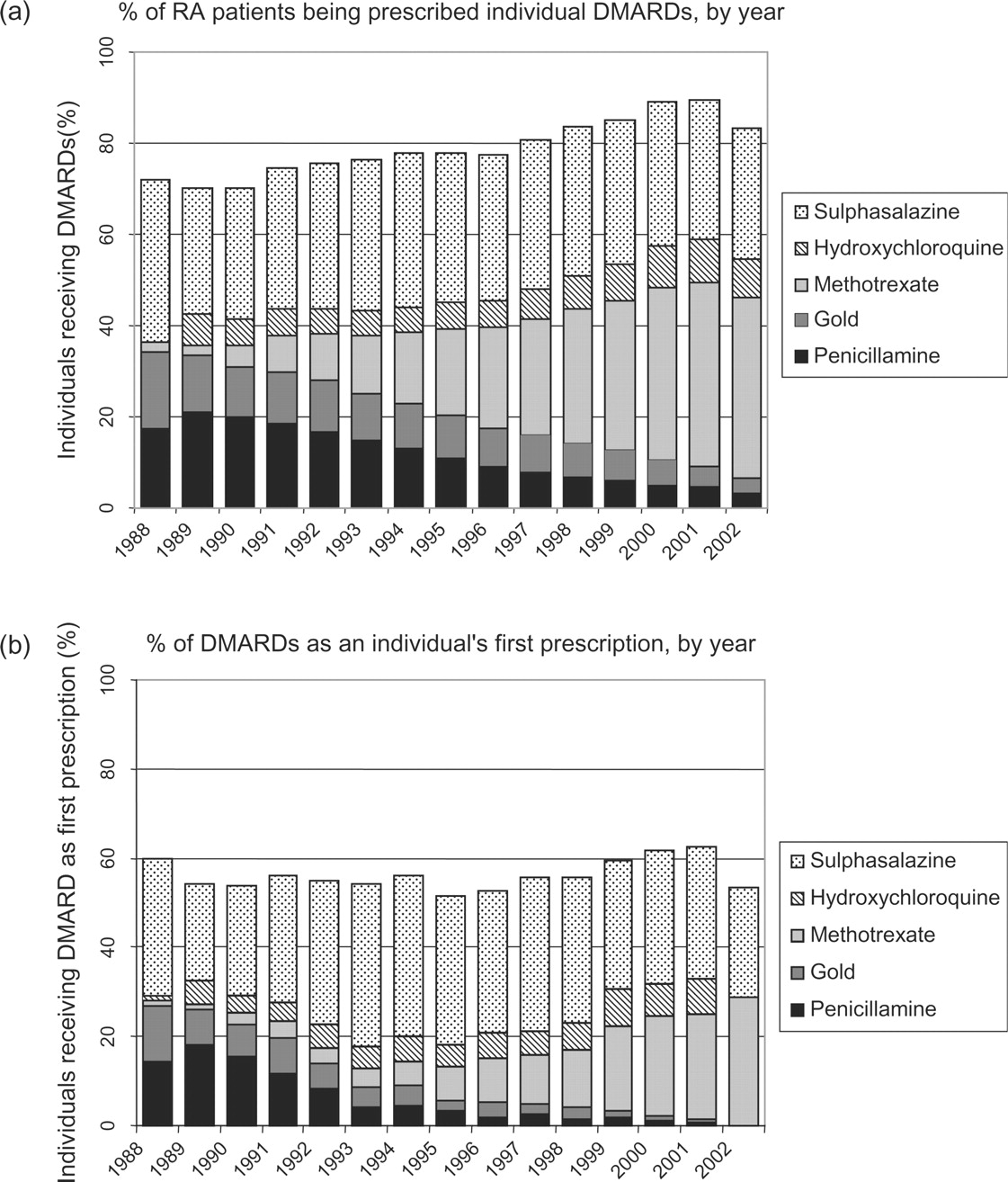 Rheumatology (Oxford), Volume 44, Issue 11, November 2005, Pages 1394–1398, https://doi.org/10.1093/rheumatology/kei024
The content of this slide may be subject to copyright: please see the slide notes for details.
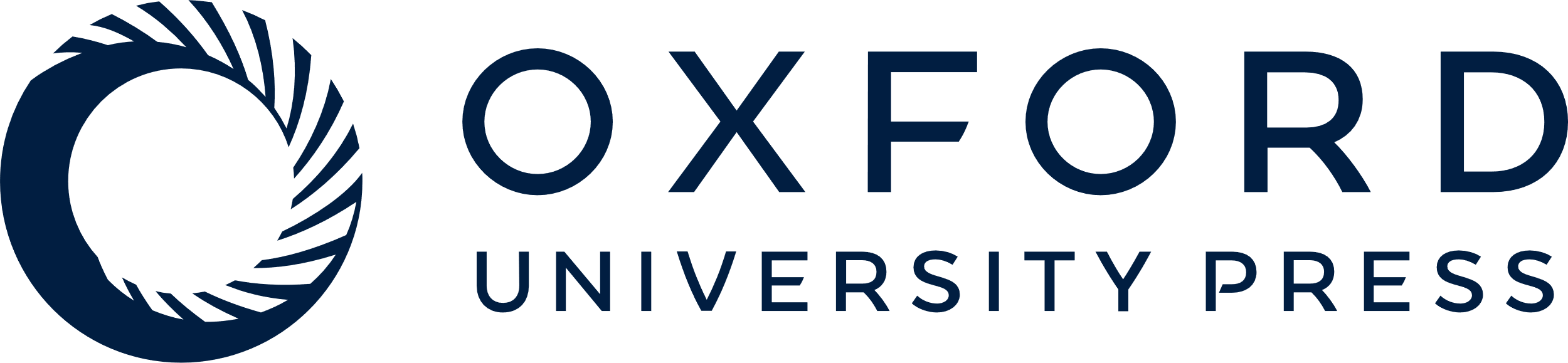 [Speaker Notes: Fig. 1. (a) Changing trends in the use of DMARDS over the 15-yr study period from 1987 to 2002. (b) Changing trends in the first ever DMARD prescriptions in RA over the 15-yr study period from 1987 to 2002.


Unless provided in the caption above, the following copyright applies to the content of this slide: © The Author 2005. Published by Oxford University Press on behalf of the British Society for Rheumatology. All rights reserved. For Permissions, please email: journals.permissions@oxfordjournals.org]
Fig. 2. Kaplan–Meier survival estimates of DMARD use over the 15-yr study period.
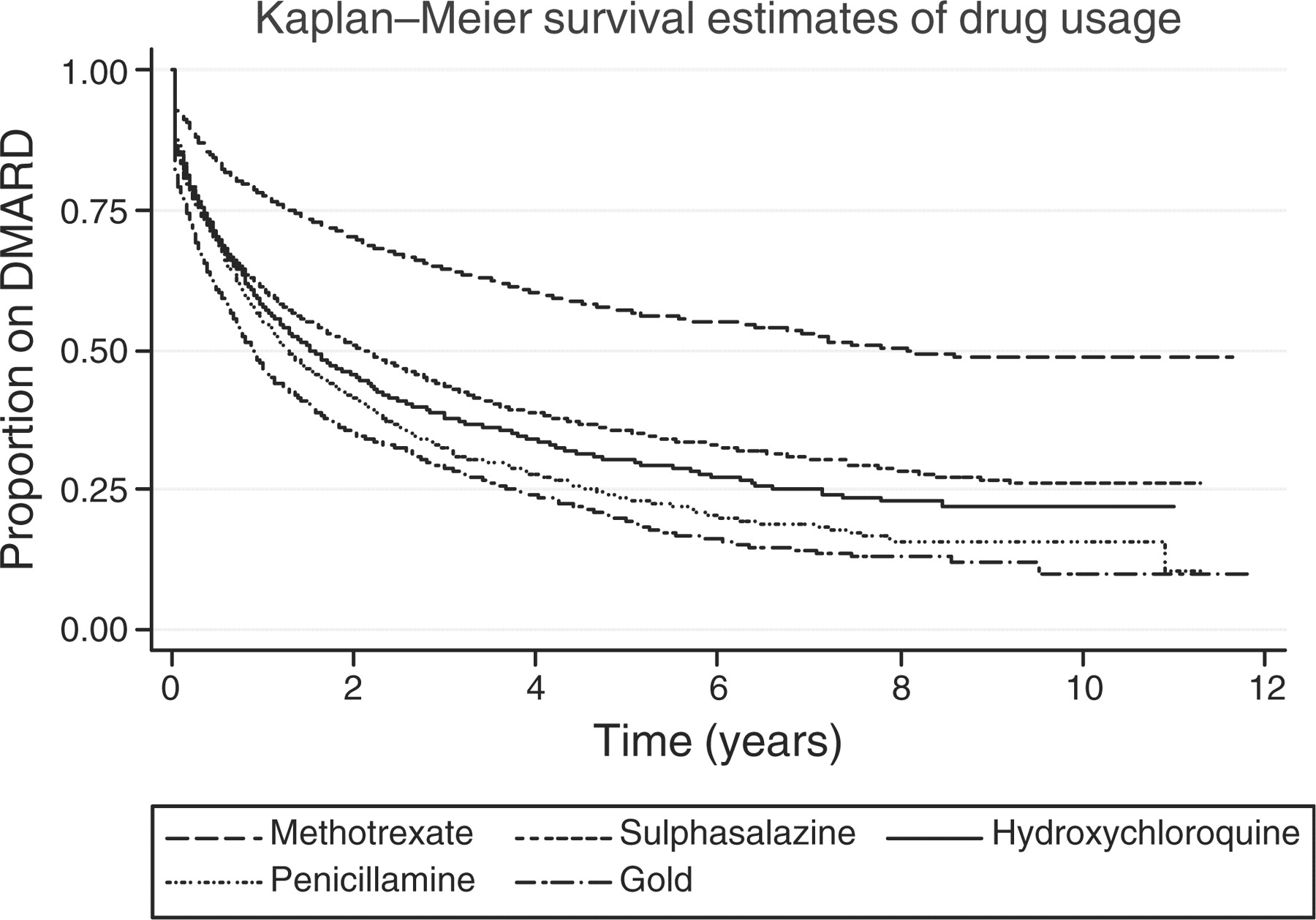 Rheumatology (Oxford), Volume 44, Issue 11, November 2005, Pages 1394–1398, https://doi.org/10.1093/rheumatology/kei024
The content of this slide may be subject to copyright: please see the slide notes for details.
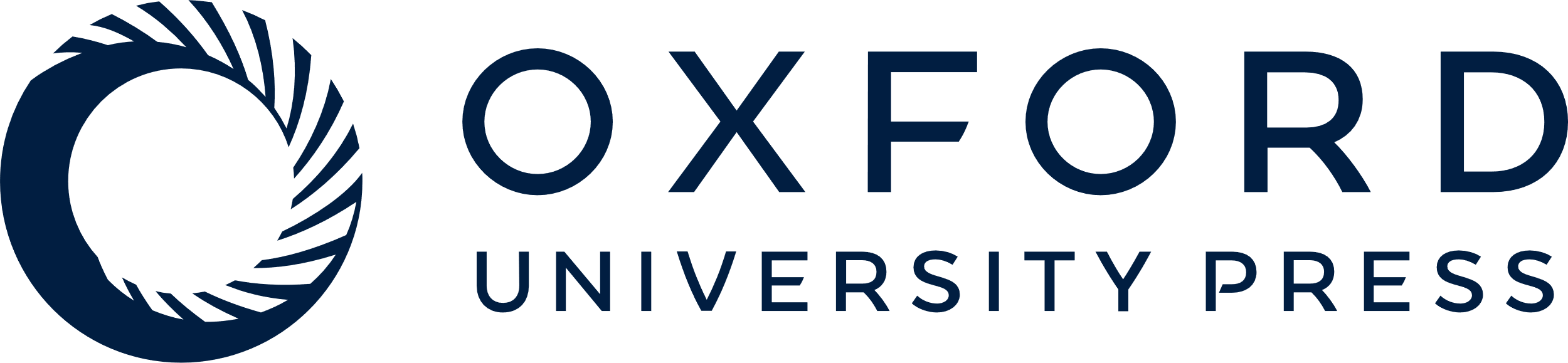 [Speaker Notes: Fig. 2. Kaplan–Meier survival estimates of DMARD use over the 15-yr study period.


Unless provided in the caption above, the following copyright applies to the content of this slide: © The Author 2005. Published by Oxford University Press on behalf of the British Society for Rheumatology. All rights reserved. For Permissions, please email: journals.permissions@oxfordjournals.org]